Prezentacja wyników autoewaluacji szkoły promującej zdrowie
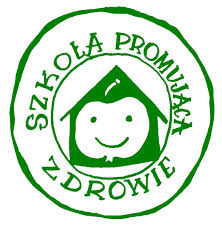 Szkoła Podstawowa nr 3 
im. Tadeusza Kościuszki 
w Głownie
Autoewaluacja przeprowadzona była w obszarze czterech standardów w roku szkolnym 2018/2019
Badaniami objęci byli: 
uczniowie klas siódmych i ósmych
rodzice uczniów klas siódmych i ósmych 
nauczyciele 
pracownicy, którzy nie są nauczycielami 

W badaniu klimatu społecznego zbadano dodatkowo:
klasy drugie – techniką „Narysuj i napisz” 
klasy czwarte – za pomocą pracy pisemnej uczniów
STANDARD PIERWSZY
Koncepcja pracy szkoły, jej struktura i organizacja sprzyjają uczestnictwu społeczności szkolnej w realizacji działań w zakresie promocji zdrowia oraz skuteczności i długofalowości tych działań.
STANDARD PIERWSZY
STANDARD PIERWSZY
Mocne strony: 
W koncepcji pracy szkoły program szkoły promującej zdrowie należy do priorytetów. 
Pracownicy szkoły uważają, że w szkole podejmowane są działania na rzecz promocji zdrowia.

Problem priorytetowy wymagający rozwiązania: 
Nie wszyscy uczniowie klas młodszych rozumieją koncepcję szkoły promującej zdrowie.
STANDARD DRUGI
Klimat społeczny szkoły sprzyja zdrowiu i dobremu samopoczuciu uczniów, nauczycieli i innych pracowników szkoły oraz rodziców uczniów.
STANDARD DRUGI
STANDARD DRUGI
Mocne strony:
Bardzo dobre relacje między nauczycielami i pracownikami niepedagogicznymi. 

Problem priorytetowy wymagający rozwiązania:
Występowanie przejawów niewłaściwych relacji między uczniami.
STANDARD TRZECI
Szkoła realizuje edukację zdrowotną i program profilaktyki dla uczniów, nauczycieli i innych pracowników szkoły oraz dąży do poprawy skuteczności działań w tym zakresie.
STANDARD TRZECI
STANDARD TRZECI
Mocne strony: 
Edukacja zdrowotna uznana jest za bardzo ważne zadanie w naszej szkole.
 Rodzice mają poczucie, że ich dzieci uczą się w szkole jak dbać o zdrowie.
Problem priorytetowy wymagający rozwiązania: 
Nie wszyscy uczniowie uważają, że to, czego się uczą w szkole o zdrowiu, jest dla nich ciekawe oraz zachęca ich do dbania o zdrowie.
STANDARD CZWARTY
Warunki oraz organizacja nauki i pracy sprzyjają zdrowiu i dobremu samopoczuciu uczniów, nauczycieli i innych pracowników szkoły oraz współpracy z rodzicami
STANDARD CZWARTY
STANDARD CZWARTY
Mocne strony: 
Od wielu lat w naszej szkole uczniowie spożywają drugie śniadanie wspólnie z nauczycielami na specjalnej przerwie śniadaniowej.
Problem priorytetowy wymagający rozwiązania: 
Zbyt duże natężenie hałasu.
WYNIKI AUTOEWALUACJI
DZIĘKUJEMY ZA UWAGĘ 